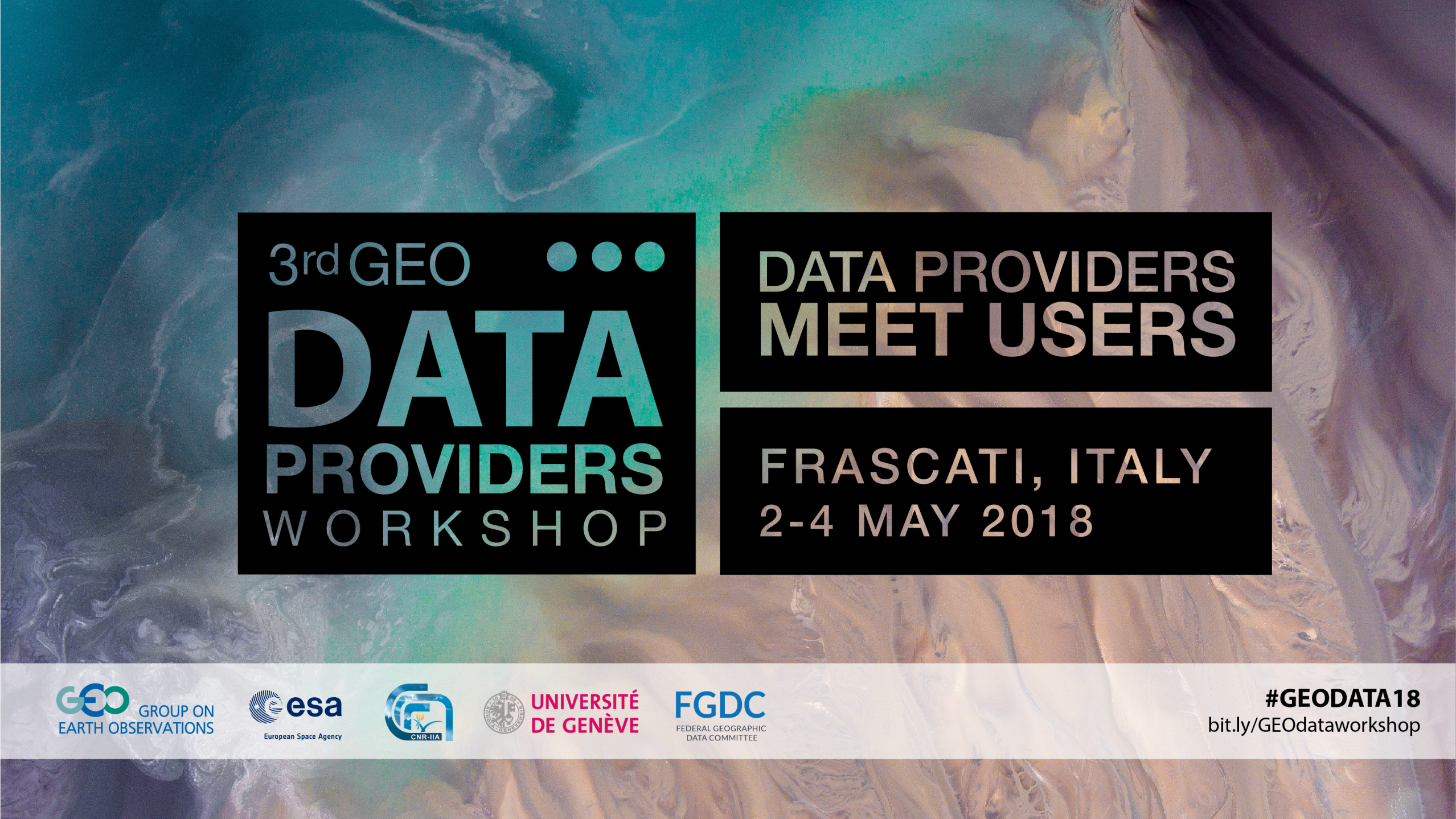 The Global Human Settlement Layer
Lightening talk, 2nd May
Martino Pesaresi / Scientific Official / European Commission, Joint Research Centre
#2May_Session4 / The Global Human Settlement Layer basic
Symbolic Machine Learning 
New approach inspired to DNA sequencing and characterization
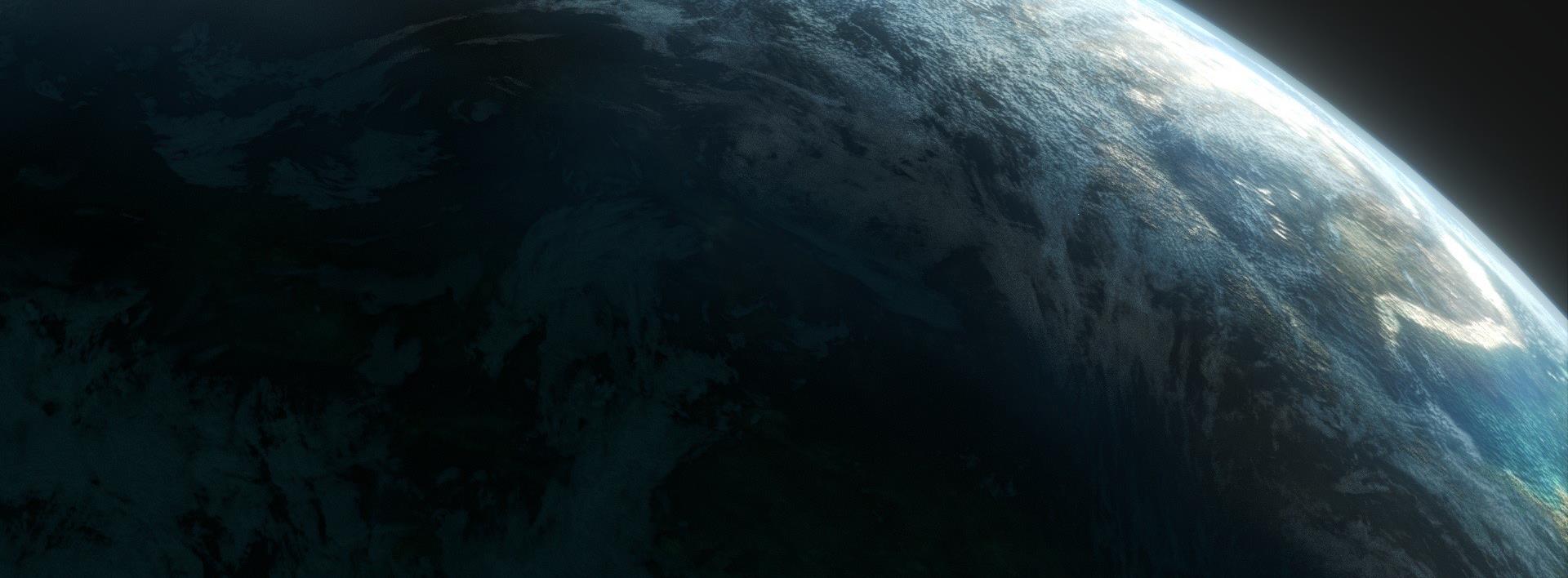 Spatial-Temporal
Harmonized
Global
Data
(GRIDS)
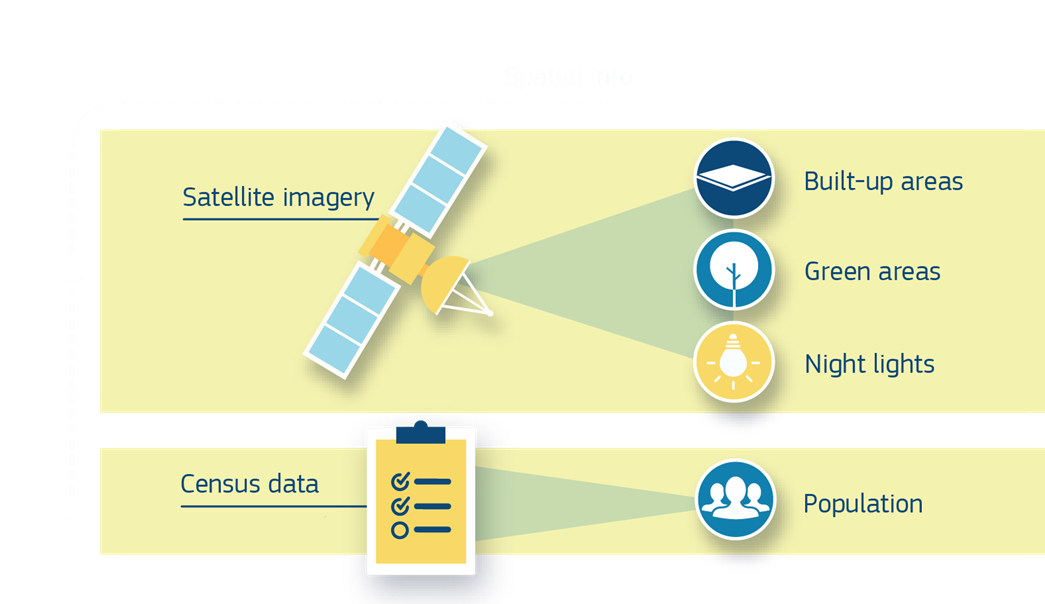 Data4Policy

Public data for public policies
Evidence-based decision support
Spatial Data Modelling
New models facilitating the science2policy
#2May_Session4 / The Global Human Settlement Layer basic
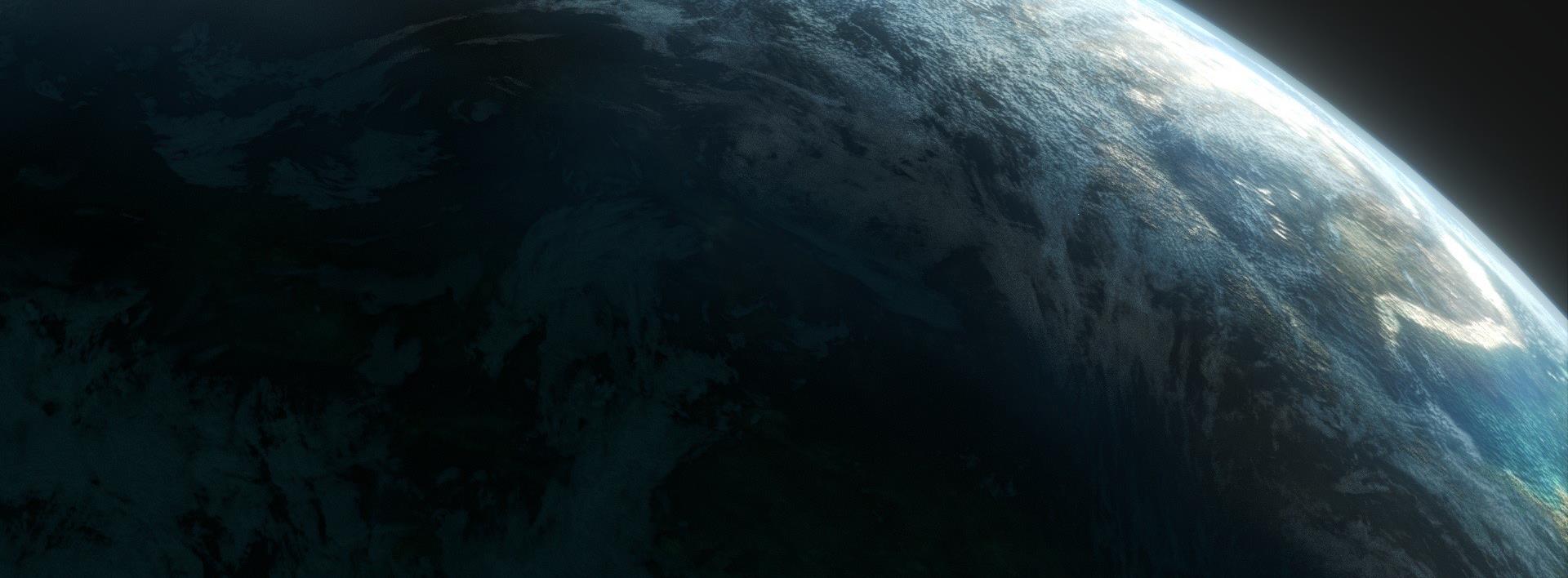 Operates in a open and free data and methods access policy (open input, open method, open output)

Reproducible, scientifically defendable, fine-scale, synoptic, complete, planetary-size, and cost-effective information production

Facilitating information sharing and multilateral democratization of the information production, collective knowledge building
#2May_Session4 / The Global Human Settlement Layer basic
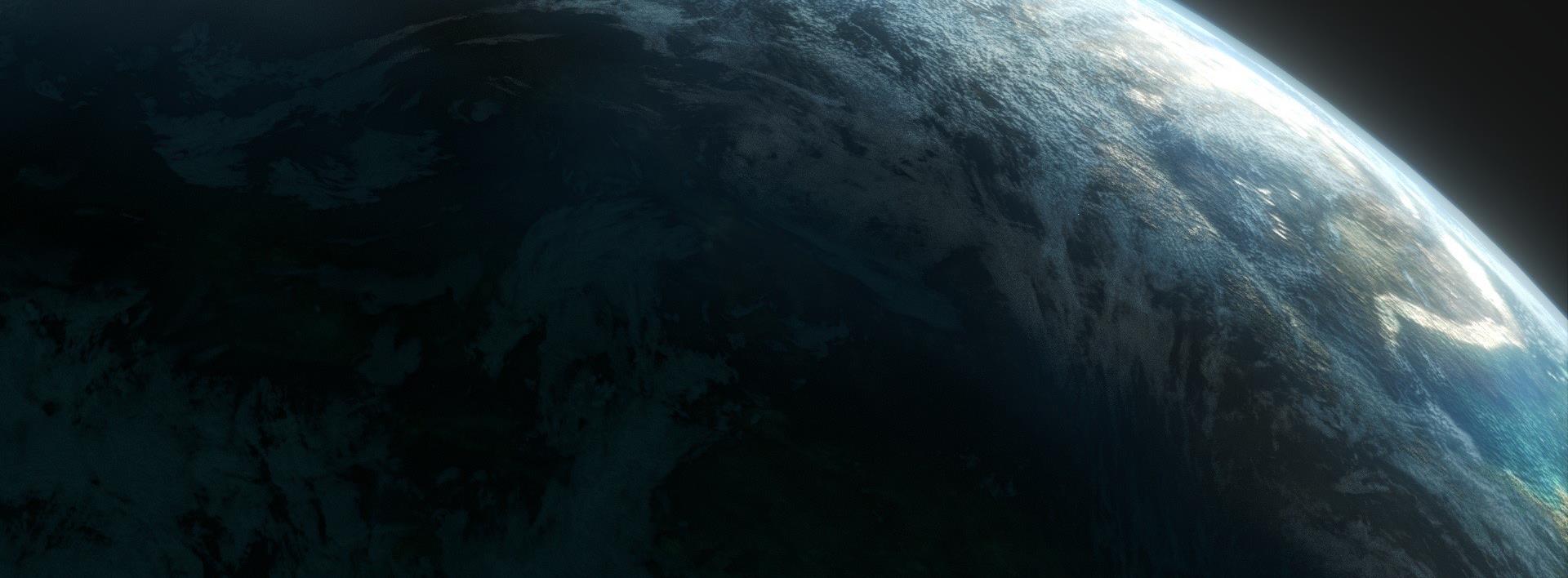 Three main GIS GRID DATABASE products (R2016)
GHS-BU Density of roofed buildings 10-80m scale/detail  250m  1km
GHS-POP Density of resident people 250m scale/detail  1km 
GHS-SMOD Urban-Rural settlement classification 1km scale/detail

One new main GIS VECTOR DATABASE product (R2018)
The global urban centers database More than 10.000 individual cities > 50K reported, population, land cover/land use, environmental measures, exposure to natural hazards, in the city-specific geographical frame

All the above multi-temporal from 1975 until today
The data published on JRC Open Data Catalogue
brokered  by GEOSS and other catalogues (Aug 2017):
GEOSS portal: http://www.geoportal.org/
The EU Open Data Portal http://data.europa.eu/euodp 
the EU Data portal https://www.europeandataportal.eu/
The BioEconomy Data Catalogue: https://data-bioeconomy.jrc.ec.europa.eu/
The MIDAS catalogue: http://midas-portal.jrc.it/discovery/midas/
The Thomson Reuters Web of Knowledge: http://apps.webofknowledge.com
#2May_Session4 / The Global Human Settlement Layer basic
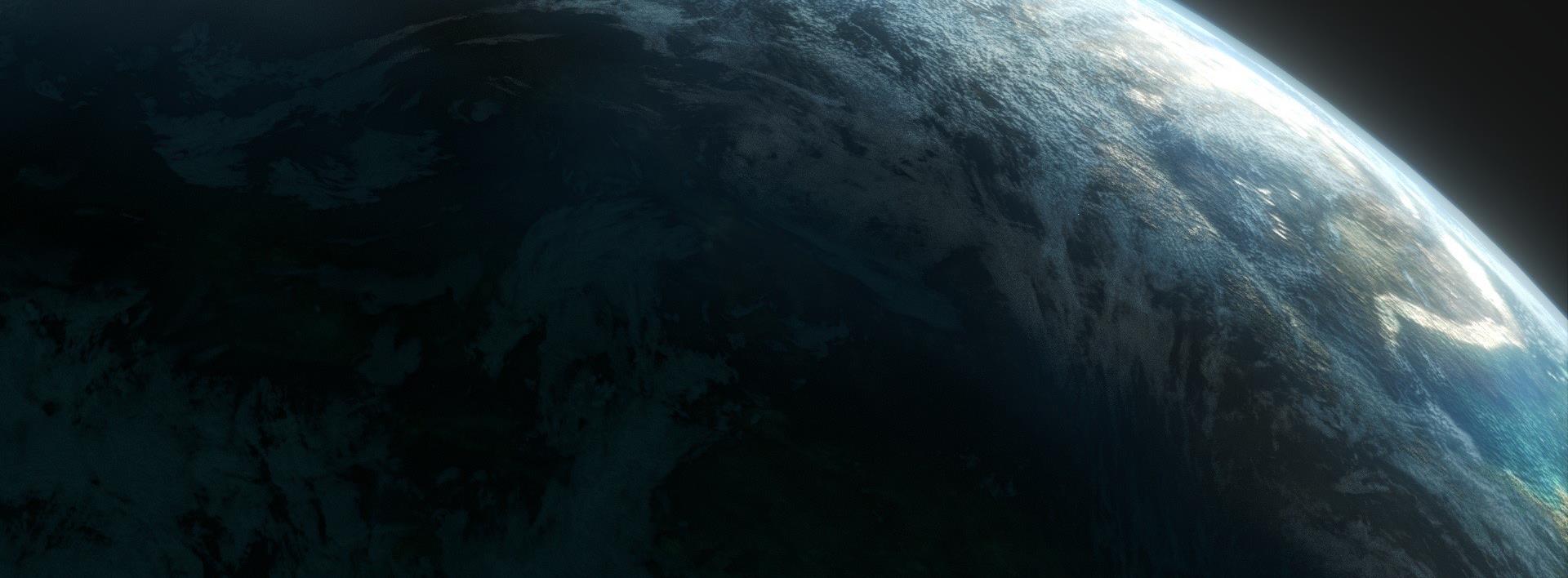 Since first GHSL release October 2016 (19 months):

53,950 new accesses to the GHSL web platform

More than 3,600 full GHSL data package download from the JRC open Data Platform

More than 150 scientists and policy makers belonging to 85 different organizations (academies, international stakeholders, governmental bodies and the private sector) joined the GEO Human Planet Initiative
#2May_Session4 / The Atlas of the Human Planet
GEO Human Planet Initiative
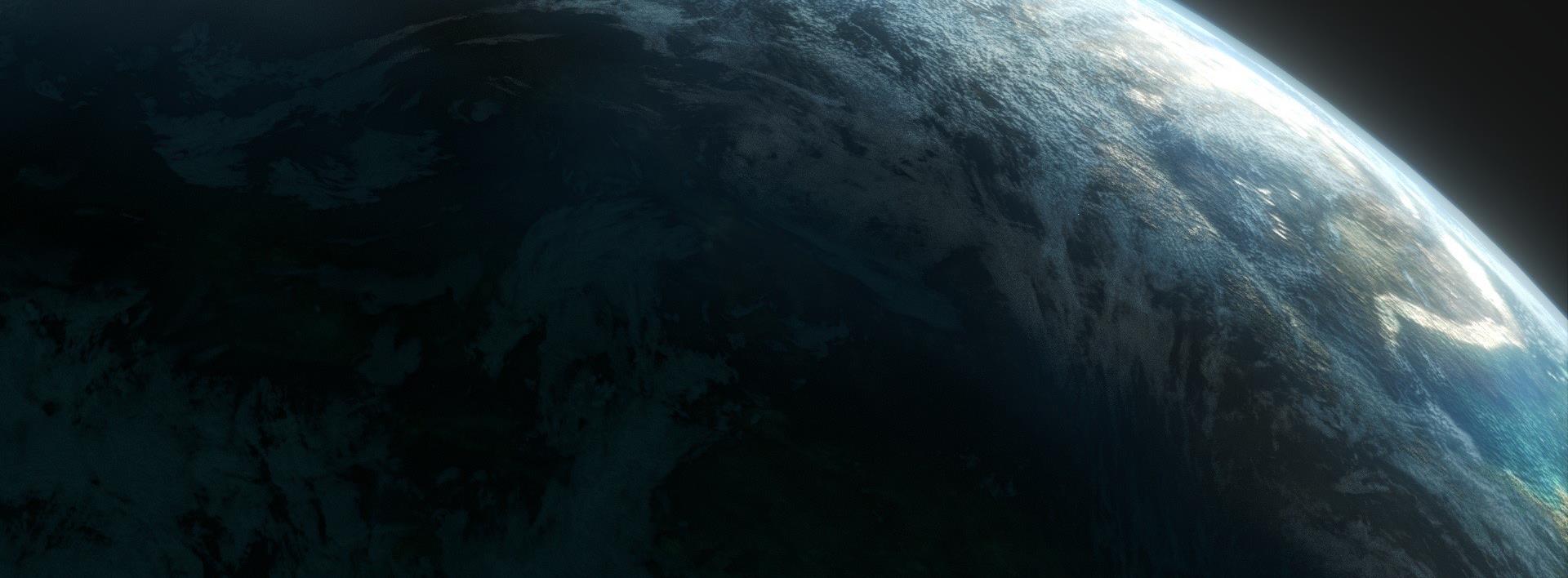 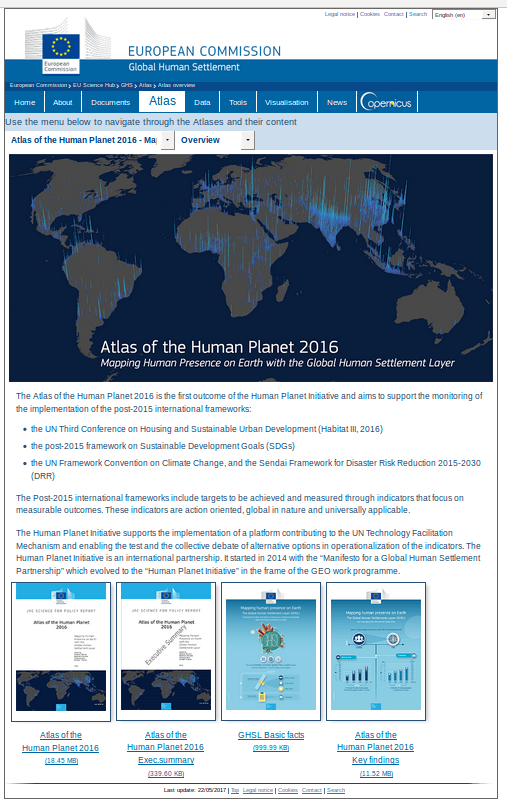 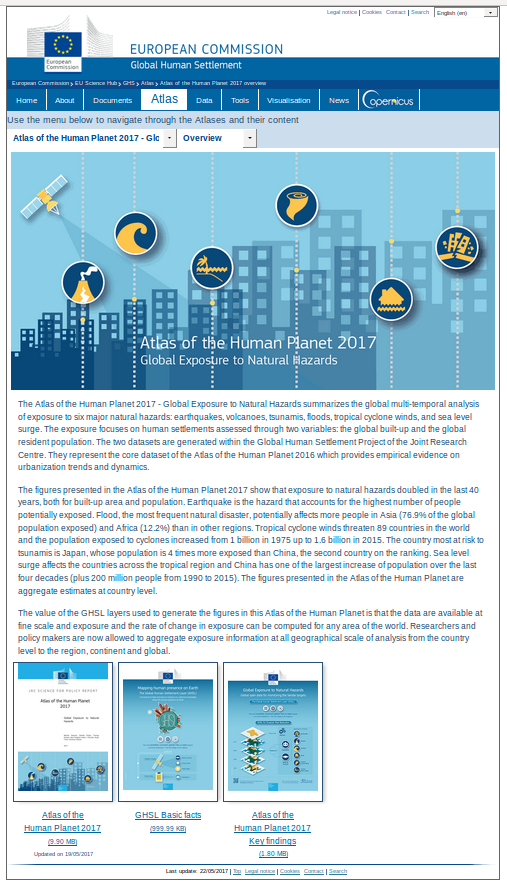 post-2015 international frameworks

Sendai Framework 
	for Disaster Risk Reduction
Agenda 2030 for Sustainable Development
New Urban Agenda
http://ghsl.jrc.ec.europa.eu/atlasOverview.php/
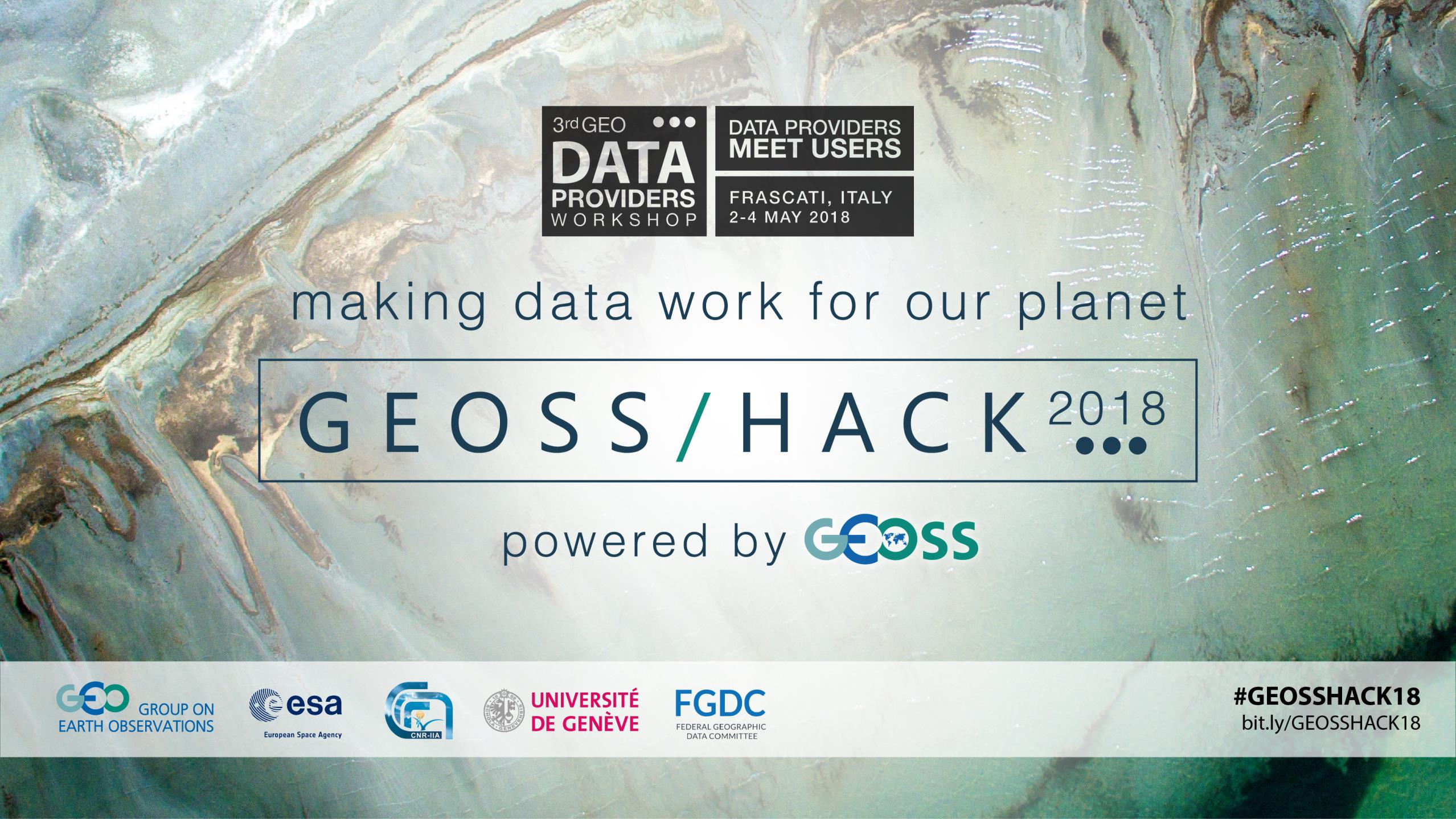 Thank you
martino.pesaresi@ec.europa.eu / http://ghsl.jrc.ec.europa.eu / twitter #GHSL